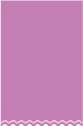 受講料
無料
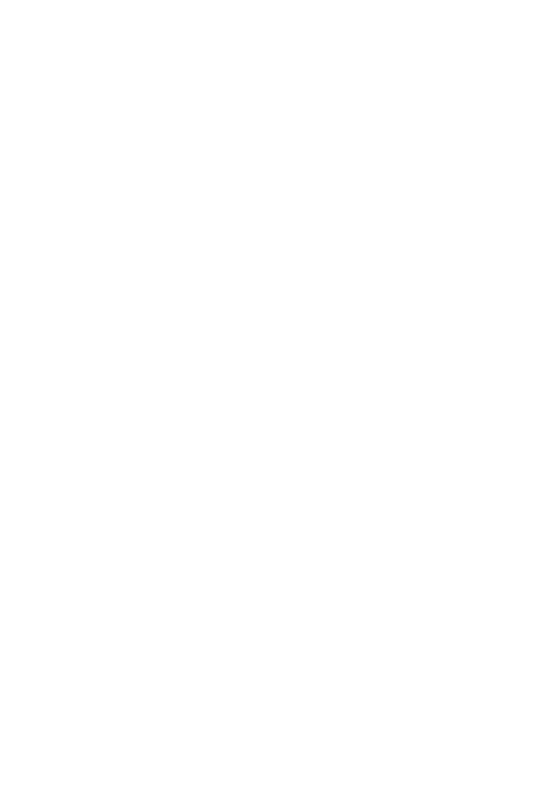 認知症になっても安心して暮らせる街づくり
認知症サポーター養成講座
　　　　　『認知症サポーター』とは、認知症を正しく理解し、認知症の人やその家族を温かく　
　　　　見守り支える『応援者』です。特に難しいことをするわけではなく、そっと見守り支える
　　　　認知症サポーターになってみませんか？
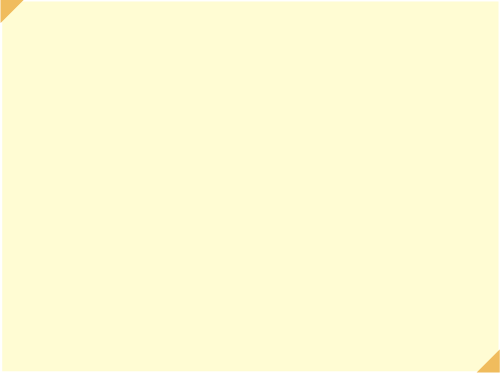 講座を受けるには・・・
★団体向け講座
　　　地域や職場、学校、友人同士など、概ね10名以上で
　　　受講申し込み可。
★市民向け講座
　　　1人でも参加可能な講座を年に1回程度開催。
　　　詳しくは下記へお問い合わせください。
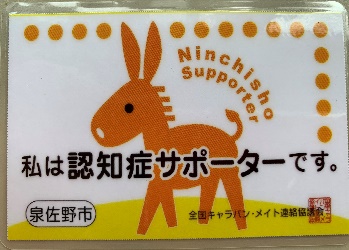 受講者には、
認知症サポーターの証である認知症サポーターカードをお渡しします！
対象
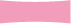 認知症という病気の理解
認知症の人とその家族への
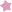 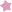 泉佐野市内在住、
　　　　　　　在勤・在学者
認知症の人への接し方
支援のあり方など
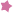 内容
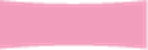 時間
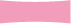 60～90分程度
申し込み方法
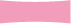 裏面の申込用紙に記入の上、
２ケ月以上の余裕をもってお申し込み下さい。
072-464-2977
TEL
（月～金：8：45～17：15）
072-462-5400
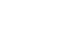 FAX
お申込み
 お問合わせ
https://izumisanoshakyo.or.jp/
URL
kikan@izumisanoshakyo.or.jp
MAIL
泉佐野市認知症キャラバン・メイト連絡会
（事務局：基幹包括支援センターいずみさの内）
泉佐野市認知症キャラバン・メイト連絡会　事務局あて　　　　　　　　（ FAX  072-462-5400 ）
受付No
認知症サポーター養成講座　開催申込書
※下記は事務局記入欄